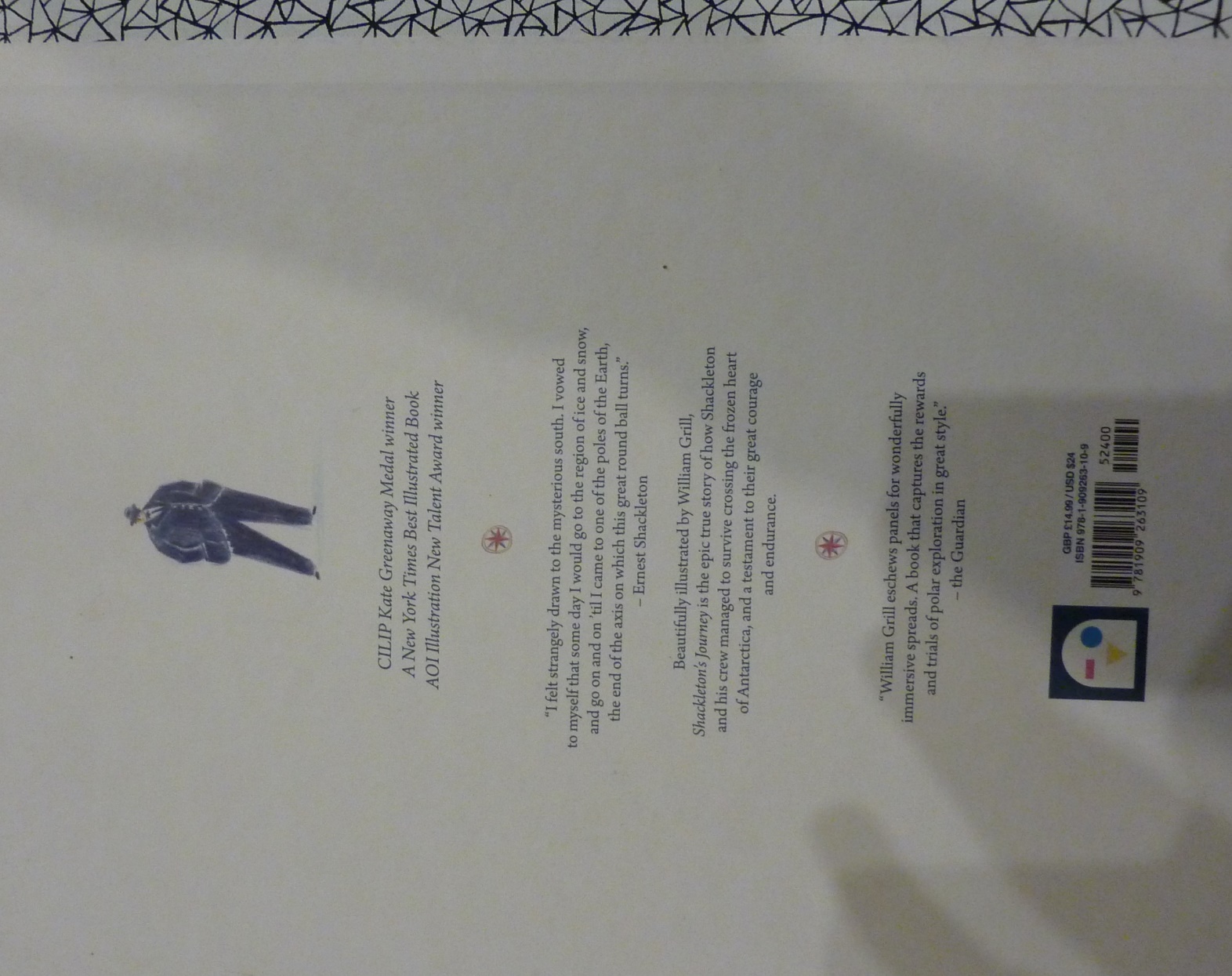 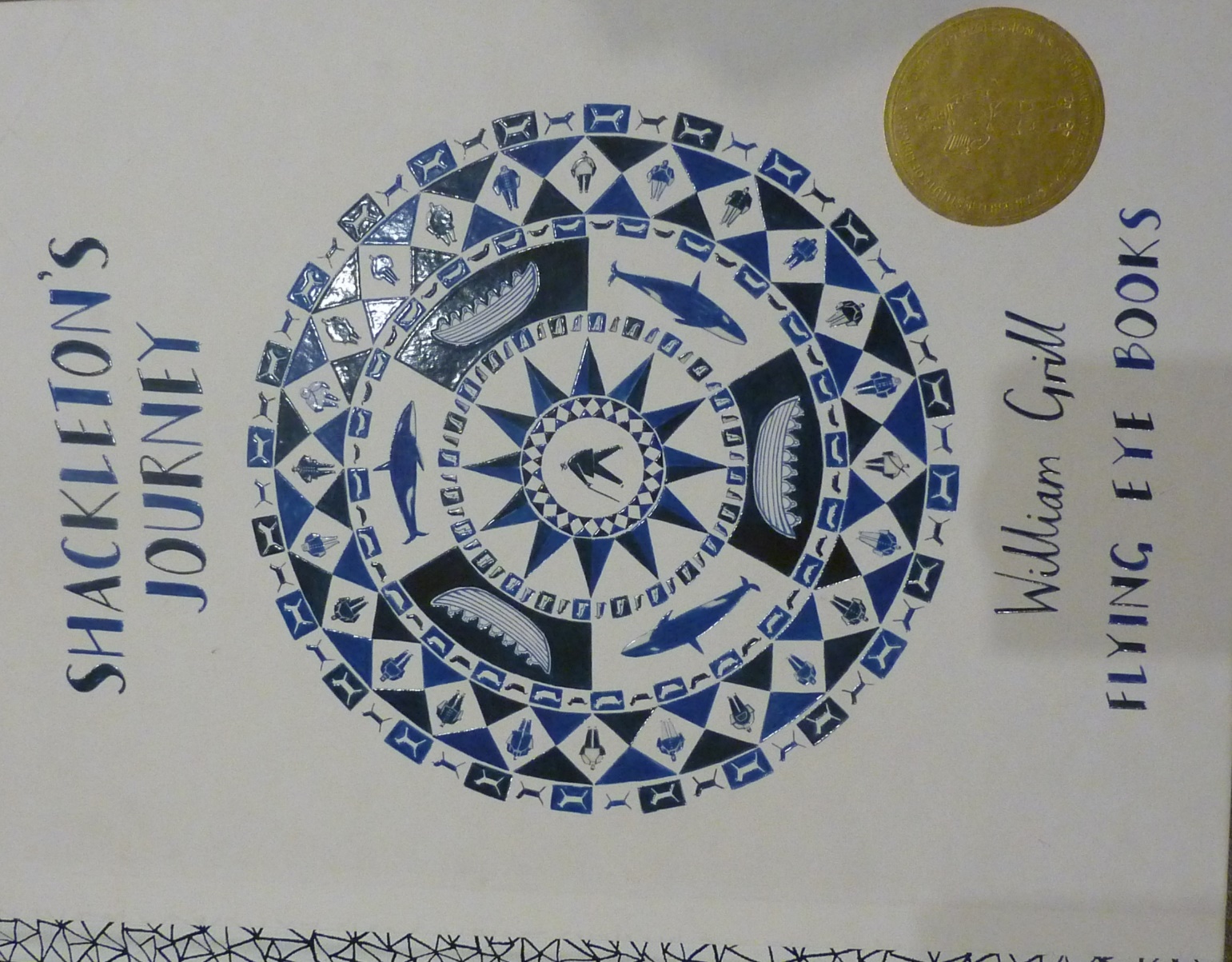 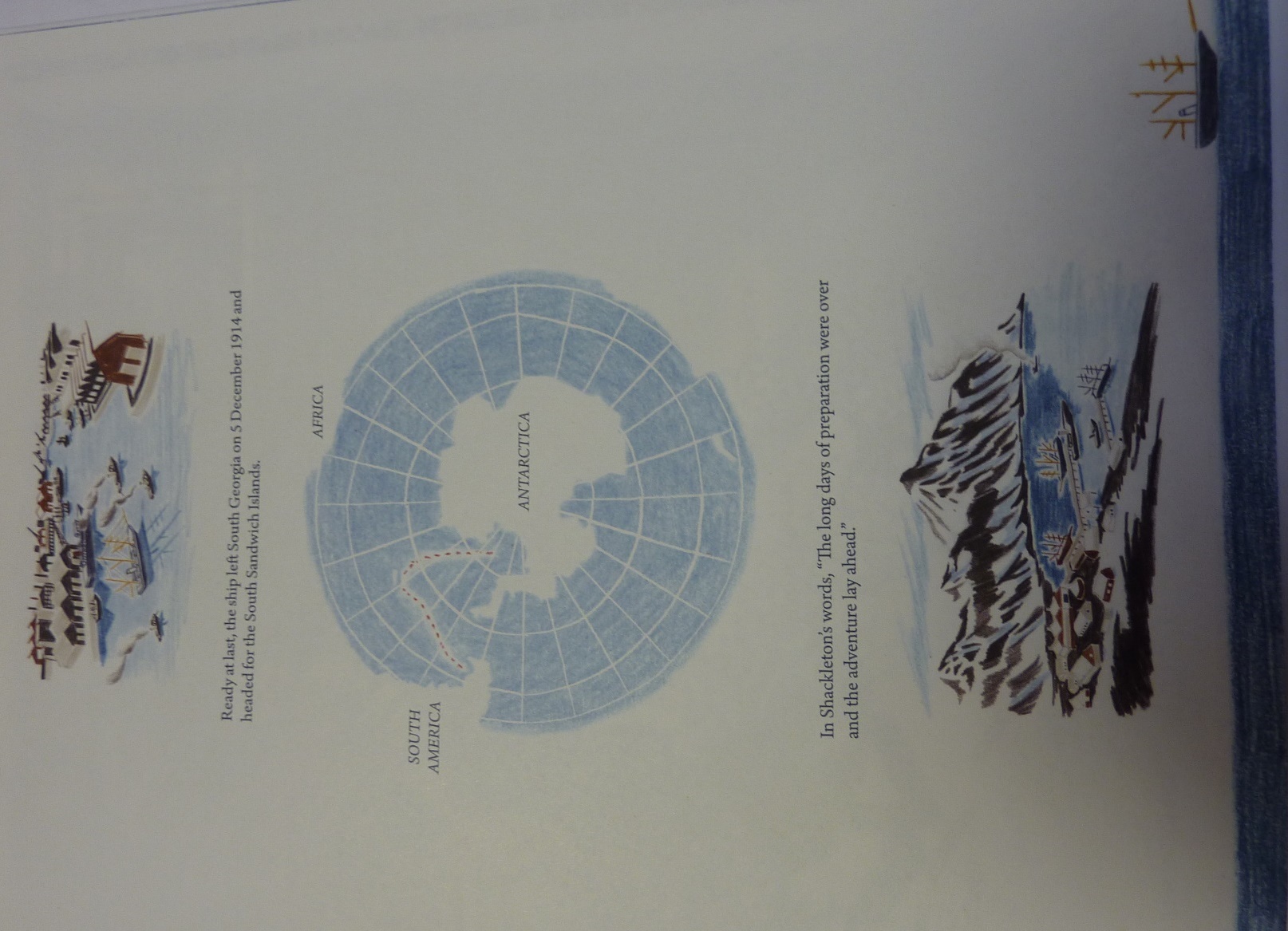 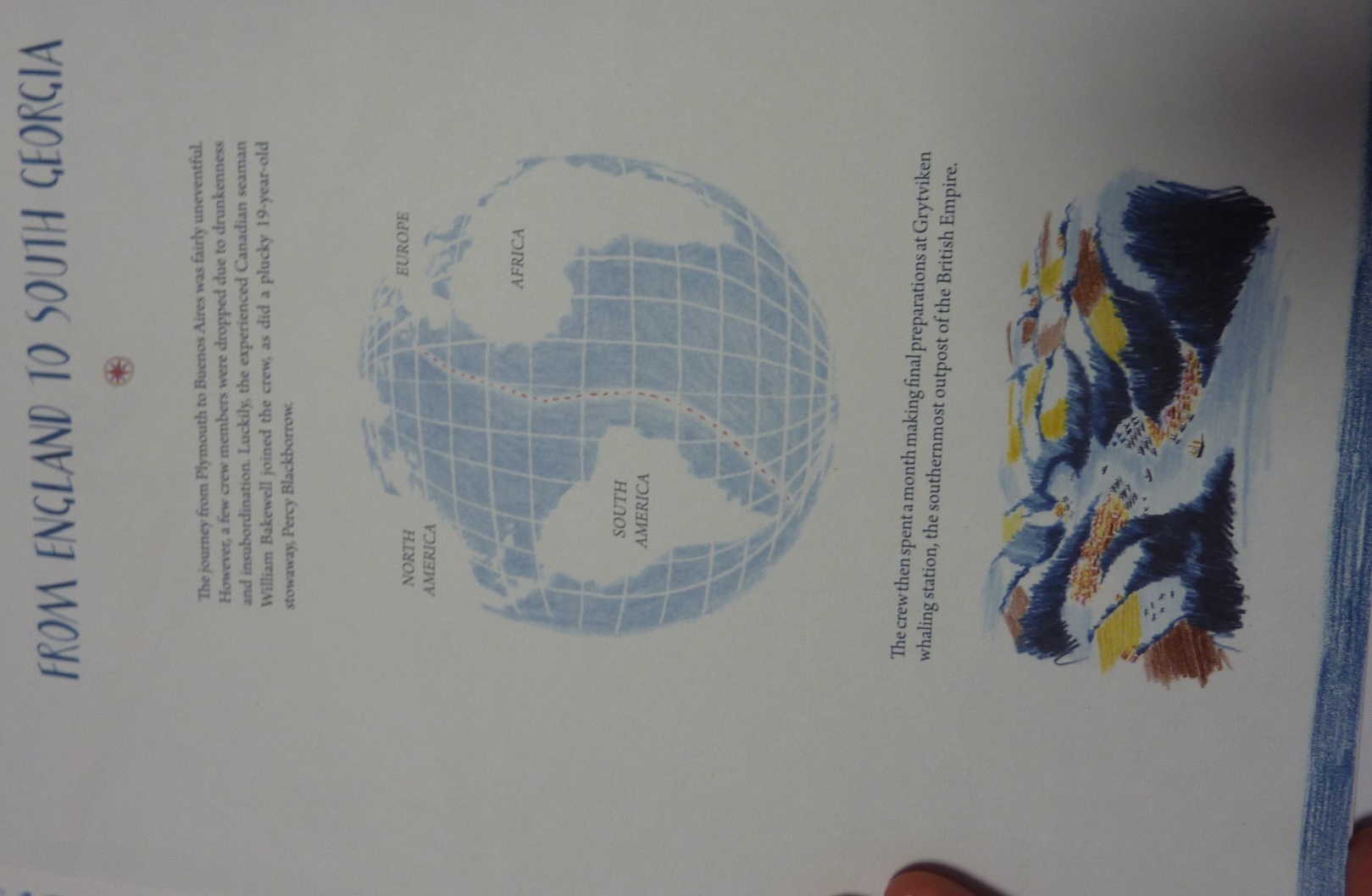 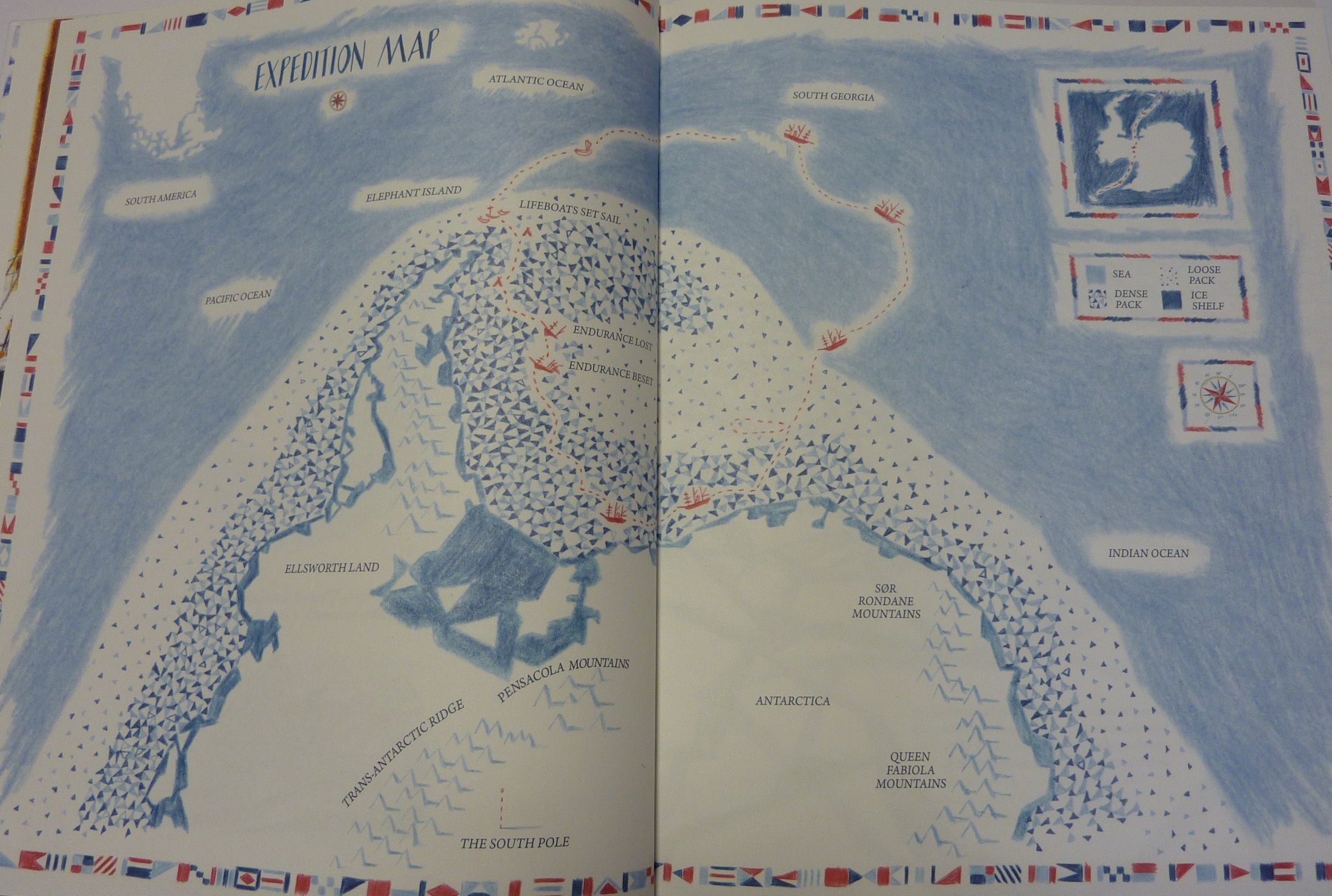 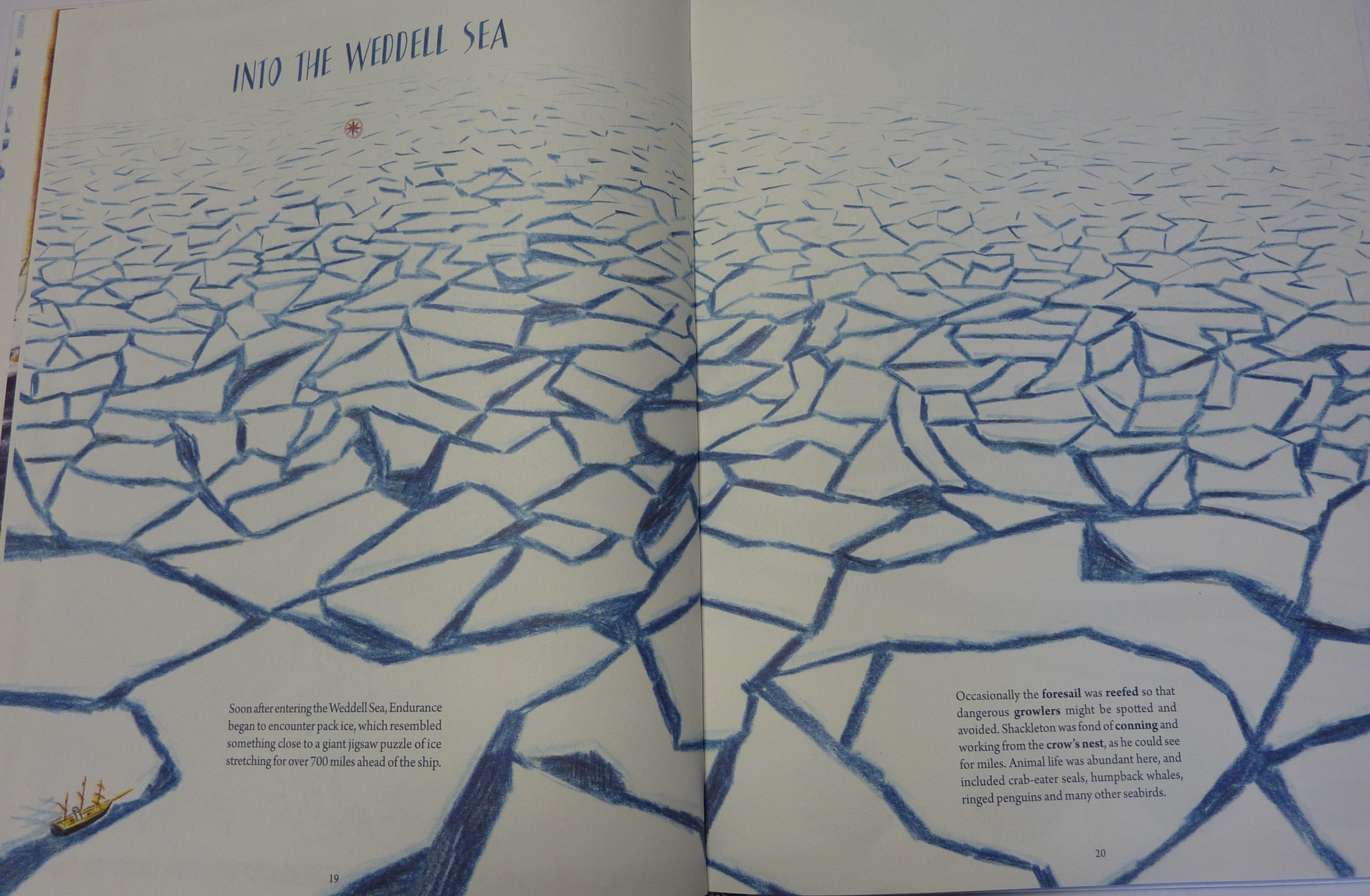 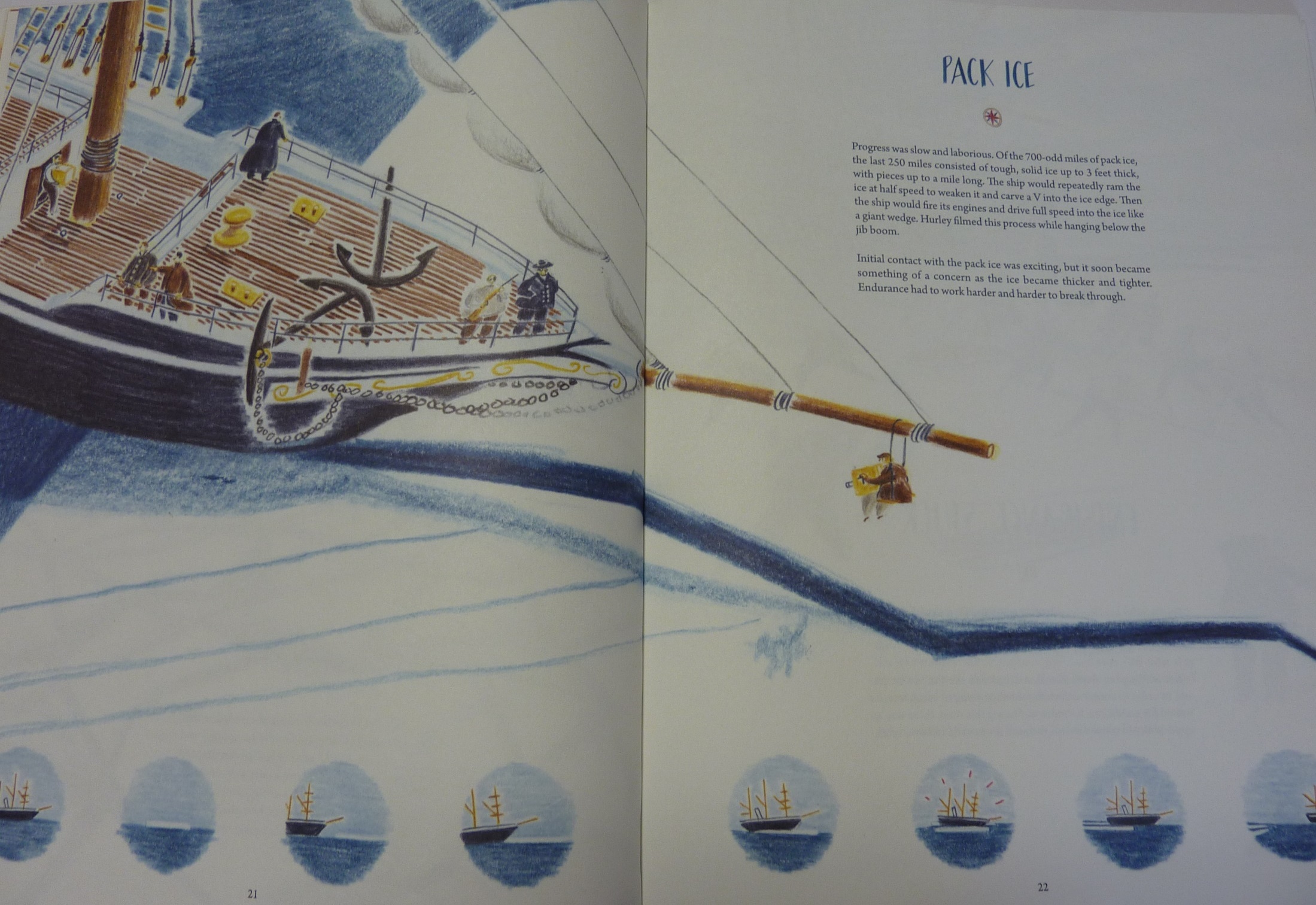 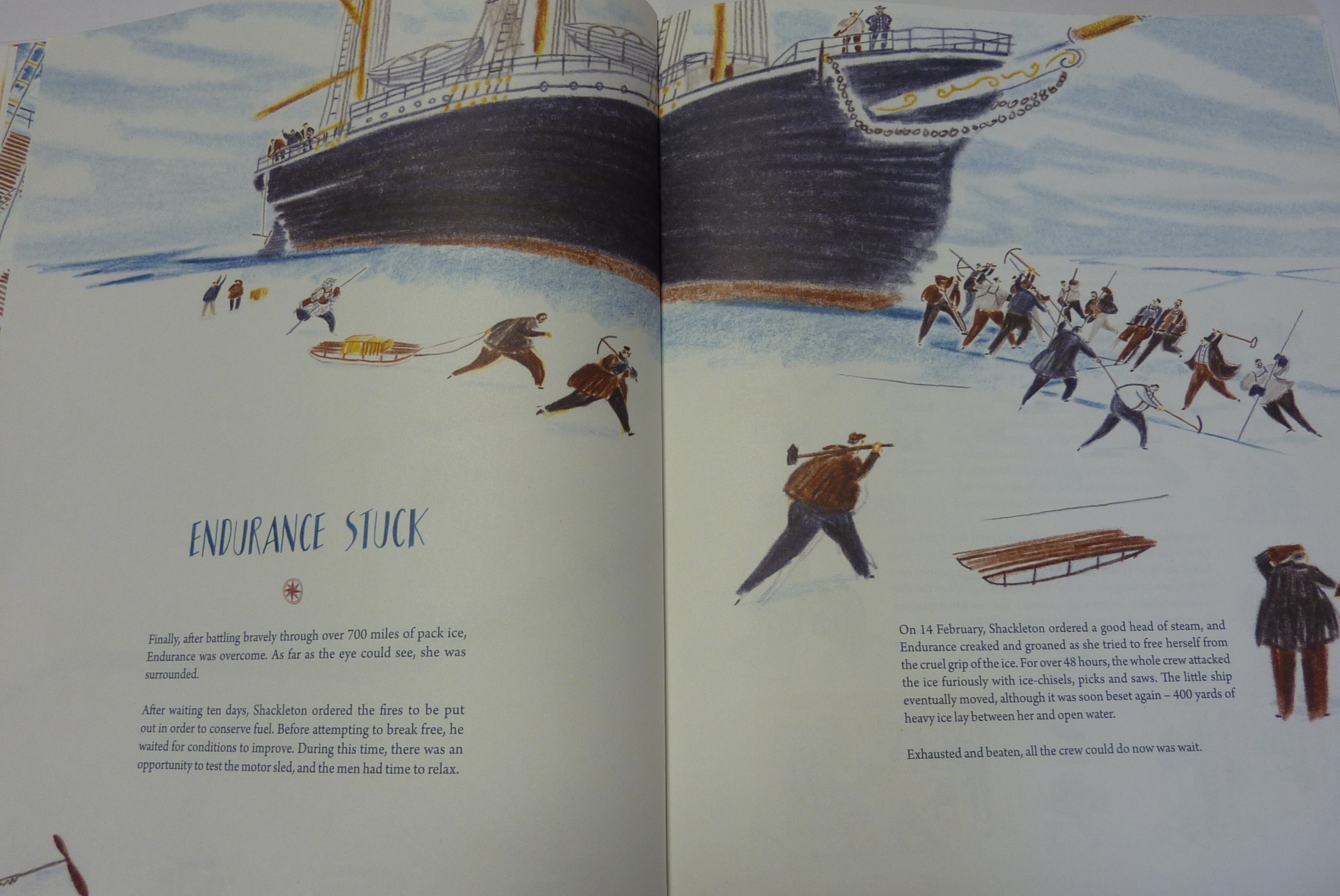 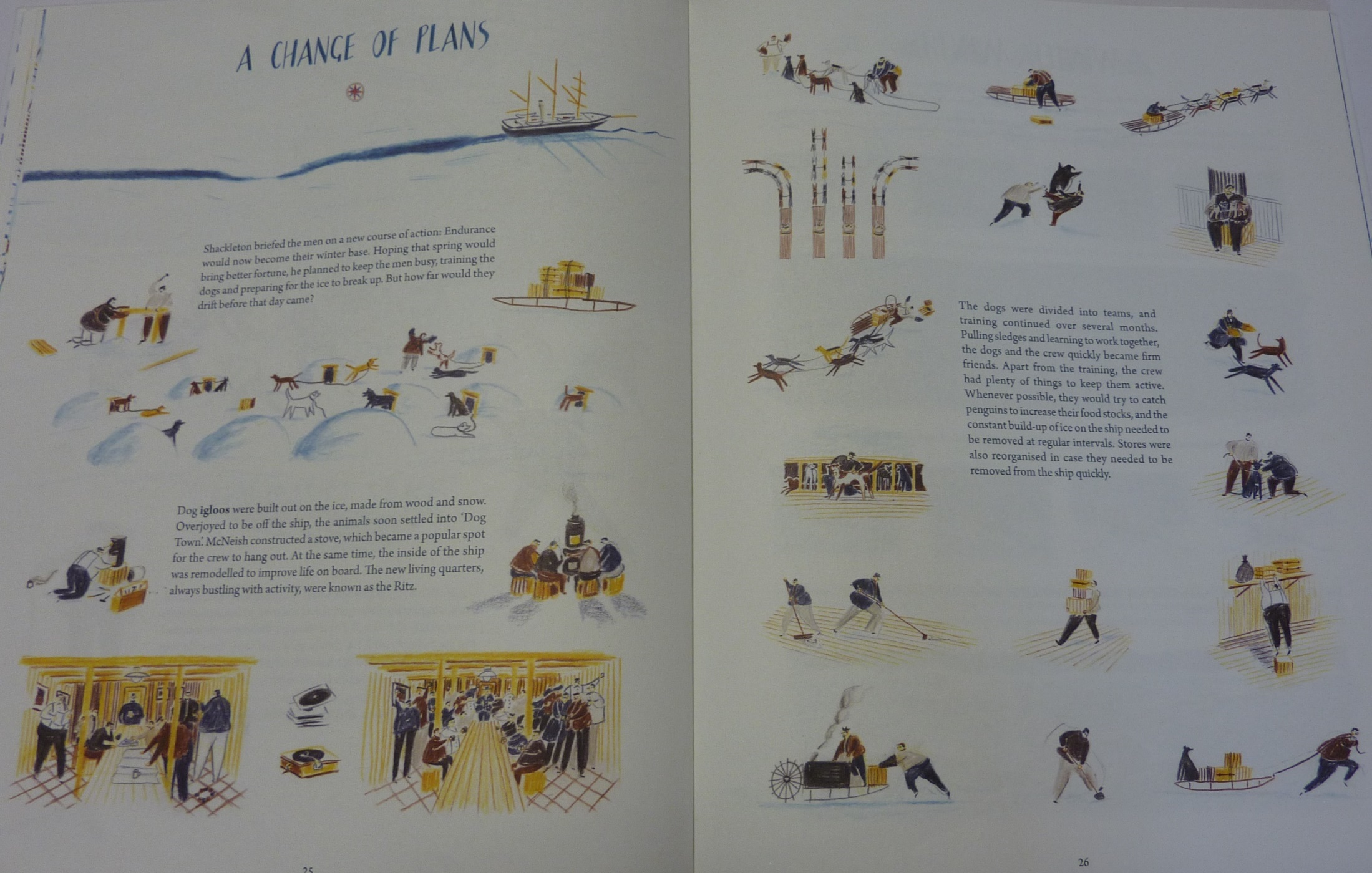 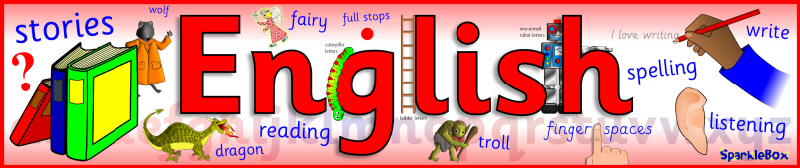 Today I would like you to complete part 3.

1st part – describe the excitement of approaching and reaching Antarctica

2nd part – getting stuck but still optimistic about your chances

3rd part – struggling to stay positive as winter sets in
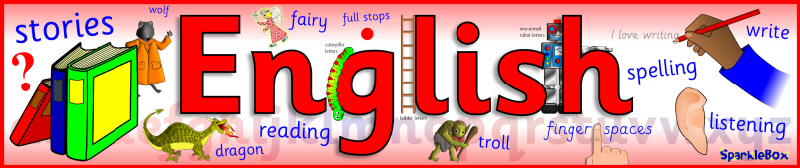 I will include an example for each part to give you some ideas but feel free to include whatever you want to! 

Third Part
http://farnboroughprimary.co.uk/wp-content/uploads/2020/04/diary-part-3.docx
Some useful vocabulary
http://farnboroughprimary.co.uk/wp-content/uploads/2020/04/diary-vocabulary.docx
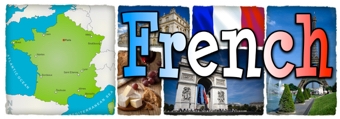 Look at these videos about French schools. What words can you remember?

https://www.bbc.co.uk/bitesize/topics/ztfkjxs/resources/1

Check with your parents and see if they are happy for you to sign up to Rosetta Stone:

https://www.rosettastone.co.uk/lp/freeforkids/